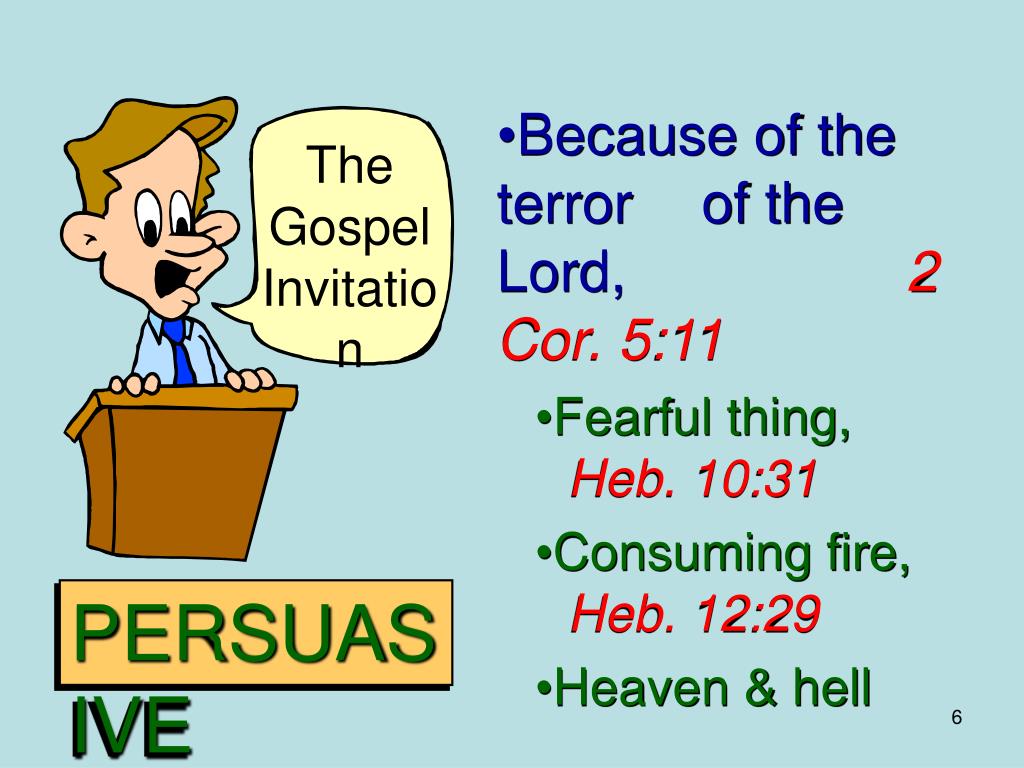 Necessary 
or Just Tradition?
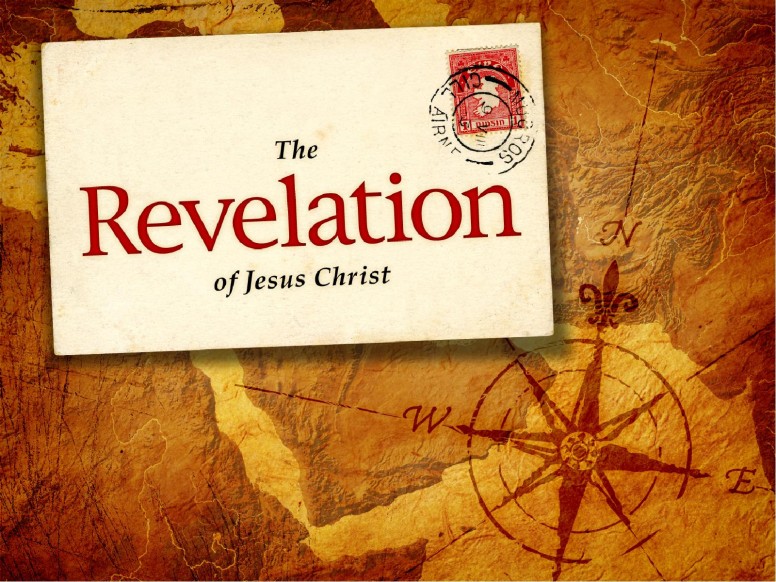 Gospel invitation recognizes that Christ will return (Rev 22:12)
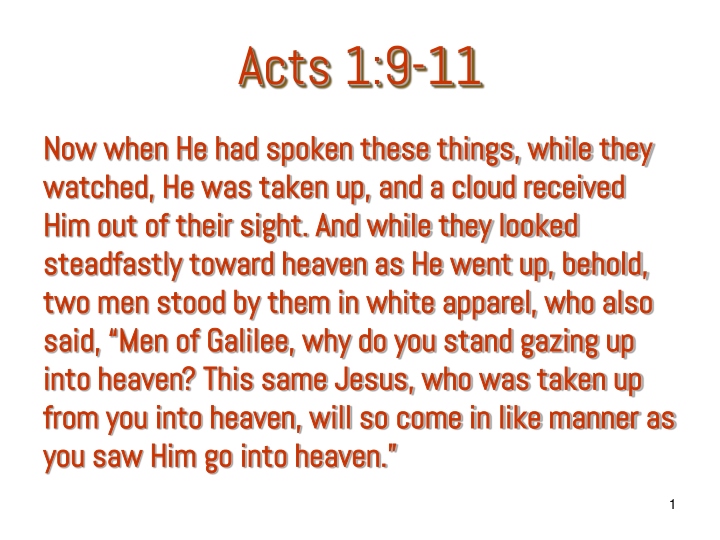 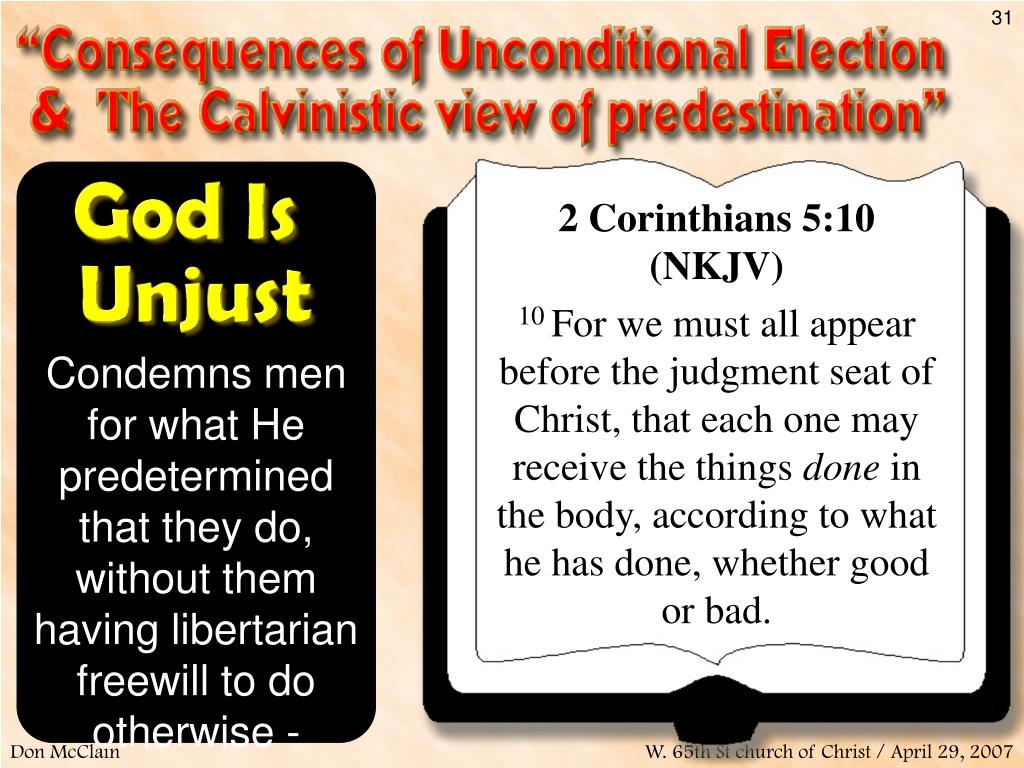 Mt 24:36-44

Acts 1:9-11

1 Thes 4:13-18
Gospel invitation is based on who Jesus is (Rev 22:13, 16)
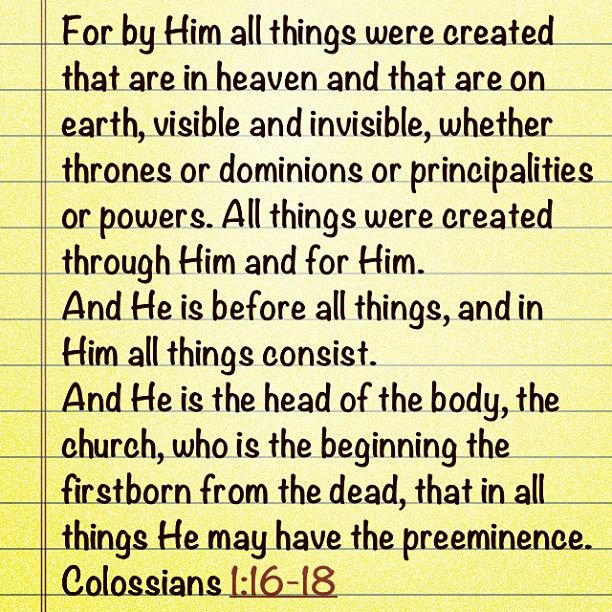 Gospel invitation is based on who Jesus is (Rev 22:13, 16)
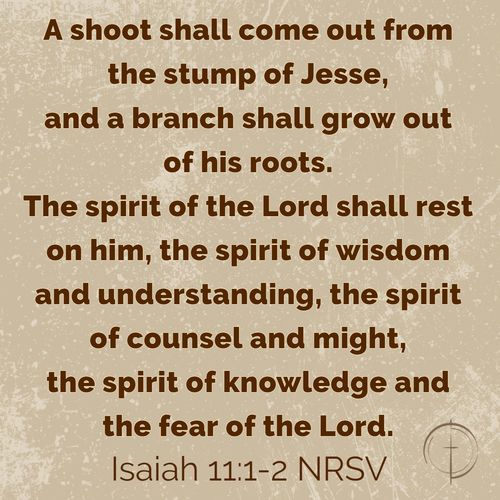 [Speaker Notes: In light of who Jesus is, we must offer and respond to the gospel invitation]
Gospel invitation reminds man we must obey to be saved (Rev 22:14-15)
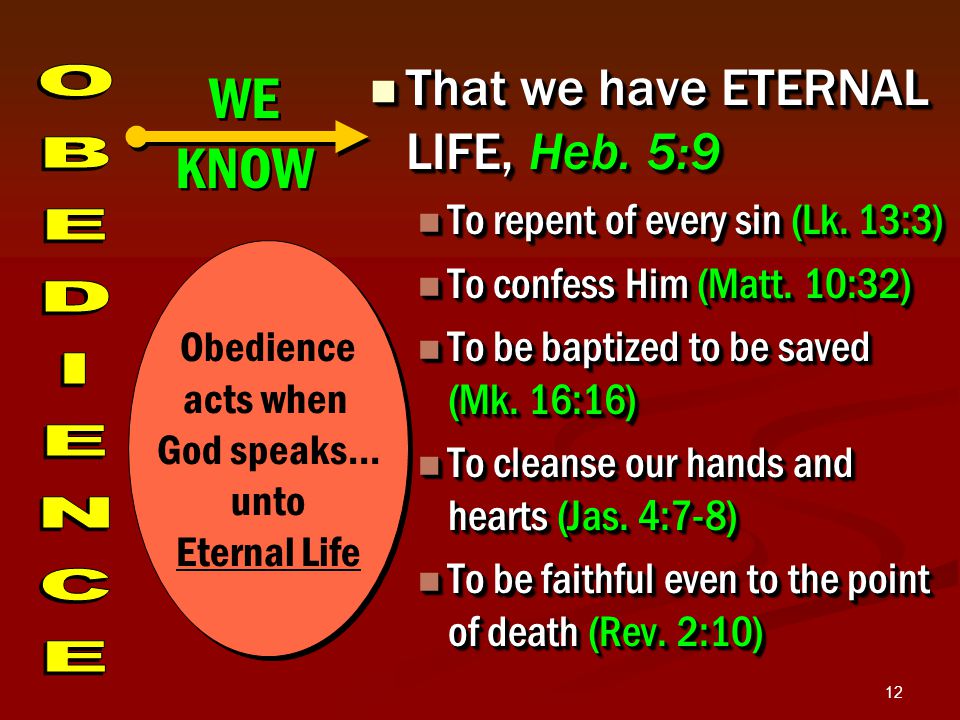 Mt 7:21

Heb 5:9

1 Pet 4:17-18
[Speaker Notes: In light of the blessings that come from obedience, we must offer and respond to the gospel invitation]
Gospel invitation reminds man we must obey to be saved (Rev 22:14-15)
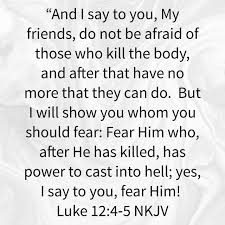 [Speaker Notes: In light of the punishment for sin, we must offer and respond to the gospel invitation]
Gospel invitation must always be offered because it’s a Christian’s responsibility (Rev 22:17)
[Speaker Notes: In light of the fact it is our responsibility, we must offer and respond to the gospel invitation]
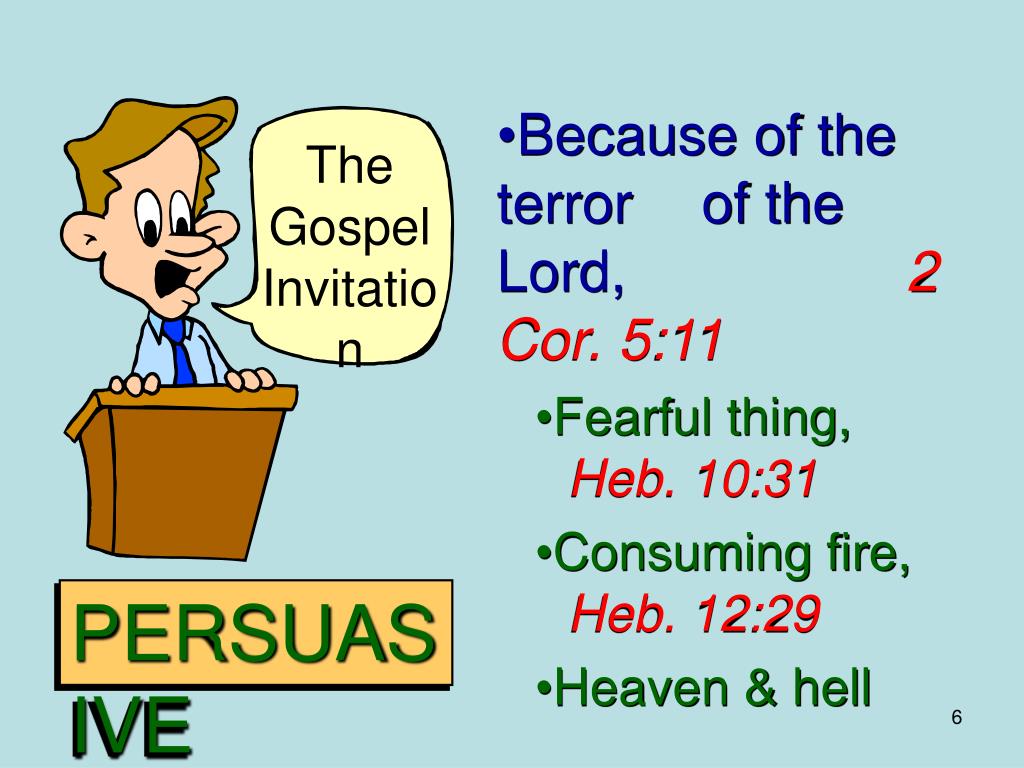 Necessary, 
not Just Tradition!